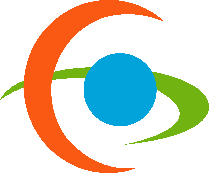 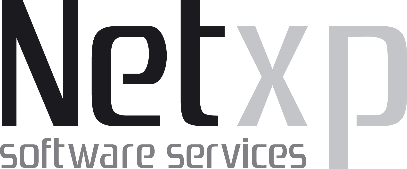 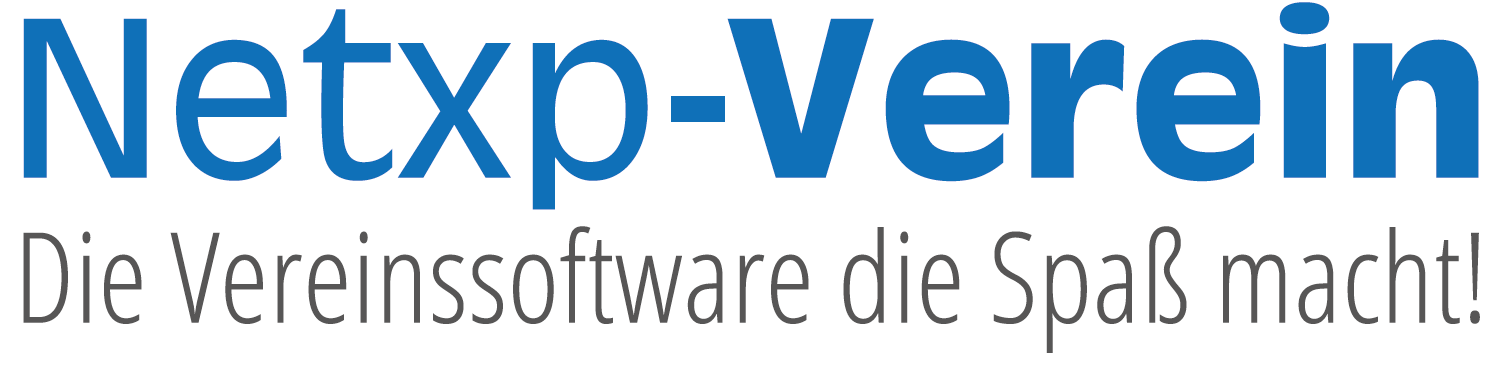 Herzlich Willkommen
zum SeminarVorstand – und jetzt?Das Seminar für alle neuen Vorstände und die, die es werden wollen

Christoph Sperl Netxp GmbH
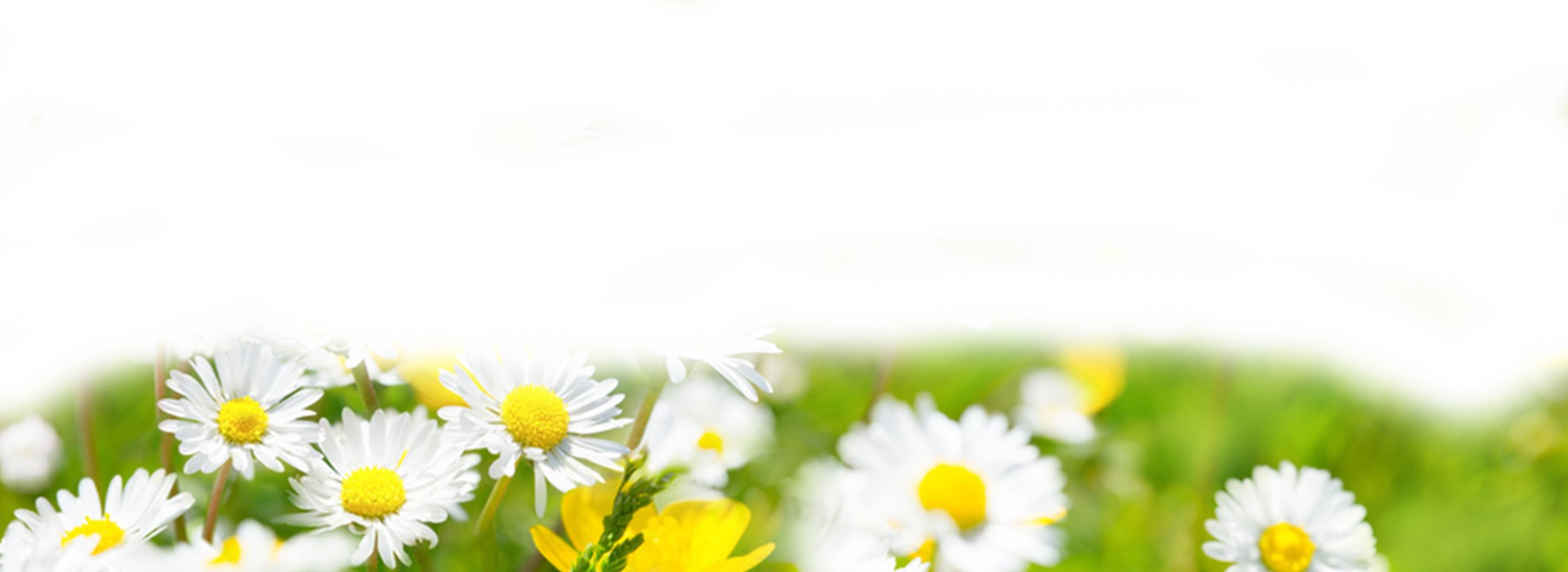 Der Verein im BGB
Vereine haben in Deutschland einen hohen Stellenwert. Nicht umsonst wird im Ausland die deutsche Vereinstätigkeit scherzvoll so beschrieben:
    „Treffen sich drei Deutsche, so gründen sie einen Verein“
Aus diesem Grund ist in Deutschland das Vereinsleben gesetzlich verankert. Wir finden die Regelungen im BGB. §21-§79
In diesem 59 Paragraphen ist „Der Verein“ als Bürgerliche Gesellschaft genau beschrieben, alle Rechten und Pflichten werden hier behandelt.
[Speaker Notes: Vorstand zu sein ist eine Ehre. Man vertritt die Ideale der Vereinsmitglieder nach außen. Der älteste Netxp-Verein Verein wurde 1419 gegründet seine Gründung war also 73 Jahre vor der Entdeckung Amerikas. Der älteste Verein Deutschlands stammt übrigens aus dem Jahre 1139]
Der Begriff Vorstand
Im §26 BGB ist dieser geregelt:
Der Verein muss einen Vorstand haben. Der Vorstand vertritt den Verein gerichtlich und außergerichtlich; er hat die Stellung eines gesetzlichen Vertreters. Der Umfang der Vertretungsmacht kann durch die Satzung mit Wirkung gegen Dritte beschränkt werden.
Besteht der Vorstand aus mehreren Personen, so wird der Verein durch die Mehrheit der Vorstandsmitglieder vertreten. Ist eine Willenserklärung gegenüber einem Verein abzugeben, so genügt die Abgabe gegenüber einem Mitglied des Vorstands.
Vereinsarten
Nicht eingetragener Verein
Mindestes 2 Personen
Nicht rechtsfähig
Alle Mitglieder haften (Privatvermögen)
Eingetragener Verein (e.V.)
Mindestens 7 Personen bei Eintragung, später 3
Rechtsfähige Körperschaft
Der Verein haftet mit dem Vereinsvermögen
Freigestellter Verein
Satzungszweck ist gemeinnützig nach §52AO Nr. 2
Diese Vereine genießen einen großen steuerlichen Vorteil
Gemeinnützigkeit und Freistellung
Gemeinnützige Körperschaften (z. B. Vereine) dienen dem Allgemeinwohl und erhalten dafür steuerliche Vorteile
Vereine, die folgende Zwecke verfolgen, können Gemeinnützigkeit beantragen: 
Förderung von Wissenschaft und Forschung
Förderung von Bildung und Erziehung
Förderung von Kunst, Kultur und Sport
Katastrophenhilfe und Humanitäre Hilfe
Alle Zwecke des §52 AO (Abs. 2) Nr. 1-25
Die Gemeinnützigkeit muss in regelmäßigen Abständen überprüft werden (Normalfall 3 Jahre bei der Steuererklärung)
Ist ein Verein gemeinnützig, erhält er vom Finanzamt einen „Freistellungsbescheid“
Die Satzung
Die Satzung ist die “Verfassung“ für den Verein
Die Satzung sollte mindestens Bestimmungen enthalten:
über den Eintritt und Austritt der Mitglieder,
darüber, ob und welche Beiträge von den Mitgliedern zu leisten sind,
über die Bildung des Vorstands,
über die Voraussetzungen, unter denen die Mitgliederversammlung zu berufen ist, über die Form der Berufung und über die Beurkundung der Beschlüsse.
Grundsätzlich gilt im Verein, je besser die Satzung, je klarer die Regeln – desto weniger Konfliktpotential
Der Vorstand haftet für die gesetzliche Konformität der Satzung
§1 Name, Sitz, Eintragung, Geschäftsjahr
Vereinsname
Der Sitz des Vereins
Die Eintragung in das Vereinsregister
Regelungen zum Geschäftsjahr
§2 Vereinszweck
Bei freigestellten Vereinen, muss der Zweck §52(AO) Abs. 2, Nr. 1-25 entsprechen:
Bei nicht gemeinnützigen Vereinen, darf der Vereinszweck geltendes Recht nicht brechen
Es ist auch möglich mehrere Vereinszwecke anzugeben
§3 Selbstlosigkeit (freigestellter Verein)
Der Verein verfolgt keine (in erster Linie) eigenwirtschaftlichen Zwecke
Geldmittel des Vereins dürfen überwiegend nur für den satzungsmäßigen Zweck ausgegeben werden
Mitglieder dürfen bei ihrem Ausscheiden oder bei der Vereinsauflösung keine Vermögensanteile erhalten
Es dürfen keine Personen unverhältnismäßig hohe Vergütung erhalten
§4 Mitglieder
Wer kann einen Mitgliedsantrag stellen. Bei gemeinnützigen Vereinen, jede natürliche Person
Wer darf über die Mitgliedschaft entscheiden (der Vorstand?)
Wie endet die Mitgliedschaft: Kündigungsfrist, Form
Ausschluss eines Mitglieds: Gründe, Frist
§5 Beiträge
Auflistung der Beiträge
Besser: Inkraftsetzung einer Beitragsordnung

Da bei Satzungsänderungen Mitgliederversammlungen einzuberufen sind und eine Satzungsänderung auch Notarkosten verursacht, sollte in der Satzung auf eine Beitragsordnung verwiesen werden, die der Vorstand in Höhe und Form bestimmt.
§6 Definition-Organe des Vereins
der Vorstand 
die Vorstandschaft 
der Vereinsausschuss 
die Mitgliederversammlung
[Speaker Notes: Resortprinzip kommt auf nächster Folie]
§7 Der Vorstand
Die klassische Vorstandschaft
1. Vorsitzender mit Vertreter(n)
Schriftführer
Schatzmeister
Beisitzer, etc.
Die moderne Vorstandschaft (Resortprinzip)- Gleichberechtigte in Ihrem Resort einzelvertretungsberechtigt, voll verantwortlich und zuständig z. B.
Vorstand Finanzen (mit Vertreter)
Vorstand Organisation (mit Vertreter)
Vorstand Spielbetrieb (mit Vertreter)
In diesem Bereich wird auch die Vergütung der Vorstandsämter geregelt
§8 Die Mitgliederversammlung
Frequenz der Einberufung (normalerweise 1 x jährlich)
Bei außerordentlichen Mitgliederversammlungen muss der Grund angegeben werden
Regeln der Einberufung (turnusmäßig oder außerordentlich)
Form (schriftlich, elektronisch, gemischt…)
Ladungsfrist (beginnt mit dem Tag nach der Versendung)
Wahl und Mitglieder des Wahlleiters
Art, Form der Wahl (Handzeichen oder schriftlich; Einzelperson oder Blockwahl)
§9 Regelung zur Satzungsänderung
Ladungsfrist zur Satzungsänderung
Festlegen, wer Änderungsanträge (Mehrheitsverhältnis) stellen darf
Mehrheitsverhältnis zur Satzungsänderung
Regelung bei Nichterreichen einer beschlussfähigen Versammlung
Weitere Paragraphen
§10 – Beurkundung von Beschlüssen bei Änderung des Vorstands
§11 – Datenschutz: Inkraftsetzung einer Datenschutzordnung
§12 – Auflösung des Vereins und  Verwendung des restlichen Vereinsvermögens. Bei gemeinnützigen Vereinen MUSS das Restvermögen wieder an gemeinnützige Organisationen fließen
Die praktische Vorstandsarbeit
Abhalten von Vorstandschaftssitzungen oder Vereinsausschusssitzungen
Abhalten der Mitgliederversammlung
Führen des Rechenschaftsberichts
Beauftragen von Erfüllungsgehilfen
Haftung
Die Vorstandschaftssitzung
Vor der Vorstandschaftssitzung
Einladung mit Tagesordnung versenden (Mail)
Genügend Vorlaufzeit
Definierte Tagesordnung
Definierte Möglichkeit der Kontaktaufnahme, um Absagen zu erfassen
Während und nach der Vorstandssitzung
Verlesen des Protokolls der letzten Sitzung mit Erfassung des Bearbeitungsstands
Abarbeiten der aktuellen TOP Punkte mit Festlegen der Zuständigkeit und Erledigungstermin 
Erstellen des Besprechungsprotokolls
Festlegen eines neuen Termins und Versand des Protokolls
Die Mitgliederversammlung
In den meisten Vereinen findet die Mitgliederversammlung einmal im Jahr statt. Wenn ein für den Verein wesentlicher Grund vorliegt oder ein in der Satzung festgelegter bestimmter Fall zutrifft (§ 36 BGB), ist dagegen eine außerordentliche Mitgliederversammlung einzuberufen.
Es gibt keine gesetzlich festgelegte Länge für die Amtszeit des Vereinsvorstands. Entsprechend sollte die Länge der Amtszeit in der Satzung festgehalten werden.
Es wird immer unterschieden zwischen ordentlichen (Turnus) oder außerordentlichen Mitgliederversammlungen (außerhalb Turnus), mit oder ohne Neuwahlen.
Satzungsänderungen sollten ebenfalls in der Satzung geregelt werden.
Einladung zur MV
Die Form der Einladung entscheidet die Satzung. Es empfiehlt sich aber, bei anstehenden Satzungsänderungen, die elektronische Einladung via Mail mit aufzunehmen.
Die Einladung sollte mindestens 10 Arbeitstage vor Beginn zugestellt worden sein. Grundsätzlich regelt aber die Satzung die Ladungsfrist.
Die Tagesordnung bei Versammlungen ohne Wahlen muss zwingend den Rechenschaftsbericht, den Kassenbericht und evtl. deren Entlastung umfassen.
Ob und mit welchen Mehrheitsverhältnissen eine Entlastung erteilt werden kann, regelt ebenfalls die Satzung
Neuwahlen bei der MV
Bei Neuwahlen muss diese mit den zu wählenden Posten in die Einladung mitaufgenommen werden
Die Neuwahlen finden immer im Anschluss an die Rechenschaftsberichte (evtl. Entlastung) statt
Für die Zeit der Wahl ist ein Wahlvorstand zu wählen, dieser führt die Wahl durch
Ob per Akklamation oder geheim (schriftlich) zu wählen ist, bestimmt die Satzung
Die Wahl von Einzelpersonen, die Listen- oder Blockwahl wird ebenfalls in der Satzung geregelt
Bei der Wahl zählt der Bewerber als gewählt, wenn er mindestens 50 % der gültigen Stimmen auf ihn entfallen (§32BGB)
Der Rechenschaftsbericht
Im Rechenschaftsbericht erläutert der Vorstand (vertreten durch den vorsitzenden Vorstand), was im Berichtszeitraum unternommen wurde, um den Vereinszweck zu verwirklichen
Der Rechenschaftsbericht entscheidet über die Gemeinnützigkeit des Vereins. Aus ihm muss zwingend hervorgehen, dass der Verein, mit dem überwiegendem Maße seiner Aktivitäten, seinem satzungsgemäßen Zweck, nachgeht.
Die Form des Berichtes ist hierbei nicht festgelegt. Er sollte aber mindestens umfassend berichten über:
Der Rechenschaftsbericht
Mitgliederentwicklung: Zu- und Abgang von Mitgliedern, Erläuterungen zu auffälligen Entwicklungen, Ausschlussverfahren
Durchgeführte Vereinsveranstaltungen
Teilnahme an Aktivitäten anderer Vereine oder Verbände
Stand laufender Projekte
Struktur des Vereins
Aktivitäten der Organe und Ausschüsse und deren Zuständigkeiten
Sonstige Ereignisse, die für den Verein wichtig waren
Finanzbericht (Schatzmeister)
Bericht der Kassenprüfer
Die Entlastung des Vorstandes
Mit der Entlastung wird der Vorstand von seiner Haftung, dem Verein gegenüber freigestellt
Fehlt diese Regelung in der Satzung, kann auf den Vereinsbrauch verwiesen werden
Für die Entlastung reicht das einfache Mehrheitsverhältnis (mehr als 50 %)
Wenn die Entlastung verweigert wird, diese aber in der Satzung verlangt wird, kann die Entlastung auch durch ein Gerichtsurteil erfolgen.
Die Erfüllungsgehilfen
Wenn Fachpraxis fehlt, kann der Verein, vertreten durch den Vorstand, externe Erfüllungsgehilfen beauftragen. Es ist auch möglich, Unternehmen als Erfüllungsgehilfen zu beauftragen.Dies kann z. B. sein:
Steuerberater
EDV Berater
Spendencallcenter
Eine Haftung für die Erfüllungsgehilfen ist nach §31BGB geregelt, sie entspricht der des Vorstands
Haftung
Bei eingetragenen Vereinen haftet der Verein mit seinem Vereinsvermögen. Der Vorstand haftet durch grob fahrlässig begangener Pflichtverletzung. Dieses Haftungsrisiko kann durch spezielle Vereinshaftpflichtversicherungen minimiert werden. Hier noch einige Beispiele grob fahrlässiger Handlungen.
Nicht gesetzeskonforme Satzung, die nach Kenntnisnahme nicht geändert wurde
Mittelfehlverwendung des Vereins
Untätigkeit

Übrigens: Unwissenheit schützt vor Strafe nicht!
Fragen